Krakow, Summer 2011
Circle and Sphere Orders


William T. Trotter
trotter@math.gatech.edu
Families of Disks
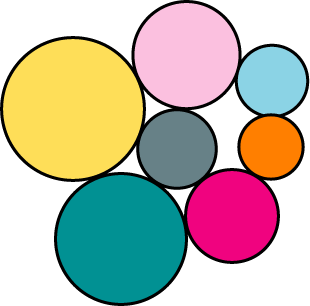 Contact Graphs
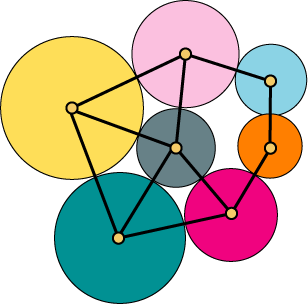 A Theorem with Many Proofs
Theorem (Koebe 1936, Andreev 1970, Thurston 1985, and many others)  Every planar graph is the contact graph of a family of circular disks in the plane.

Note   All known proofs are non-constructive.
Circle Orders
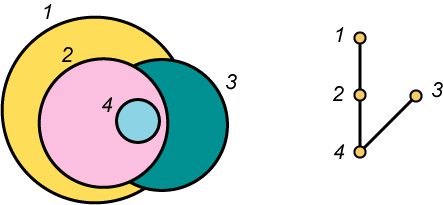 Circle and Sphere Orders
Question   Which posets are circle orders?

Question   For each  d, which posets can be represented as inclusion orders of d-dimensional spheres?

Conjecture  Every  3-dimensional poset is a circle order.
Degrees of Freedom – Informal Discussion
Definition  A family  F of posets has (at most)  k  degrees of freedom when it is possible to assign to each element  x in a poset in  F  a sequence  x = (x1, x2, …, xk)  of real numbers so that there is a finite family  p1, p2, …,pr  of polynomials in  2k variables so that the issue of whether  x ≤ y  in  P  is determined by the sign pattern of  p1(x,y), p2(x,y),…, pr(x,y).
Degrees of Freedom – Examples
Examples  Interval orders and interval inclusion orders both have two degrees of freedom.

Exercise  Circle orders have three degrees of freedom.  More generally, spheres in  Rd  have  d + 1  degrees of freedom.
Alon and Scheinerman’s Theorem
Theorem   (Alon and Scheinerman)  For every positive integer  k, when  n  is large relative to  k, almost no posets on  n  points having dimension at least  k + 1  have a representation by a family which has only  k  degrees of freedom.  

Remark  This theorem is proven by first showing an lower bound on the number of posets on  n  points having dimension  at most  k + 1.  Then a theorem of Warren is used to establish an upper bound for posets representable with only  k  degrees of freedom.
Sometimes a Matter of Overkill
Remark  By the degrees of freedom argument, when  n  is large, almost all posets of dimension  4  on  n  points are not circle orders.   

Exercise  Show that the  14 element poset obtained by removing the zero and the one from the  4-dimensional subset lattice  24  is not a circle order.  This is the reason why Venn diagrams are not a useful tool in discussions of intersections and unions of four sets.
Some Basic Results
Remark  Spheres in 1-space are just intervals of R, the set of real numbers.  A poset  P  is the inclusion order of a family of intervals of  R  if and only if  dim(P) ≤ 2.

Observation  Since circle orders have  3  degrees of freedom, this makes it seem reasonable that all  3-dimensional posets are circle orders.
Motivating Results
Theorem (Schnyder)  A graph  G  is planar if and only if the dimension of its incidence poset (vertices and edges ordered by inclusion) has dimension at most  3.

Theorem (Brightwell and Scheinerman)  A graph  G  is planar if and only if its incidence poset is a circle order.
More Results for Circle Orders
Exercise   Show that for each n, the standard example  Sn  is a circle order.

Theorem (Fishburn)  Every interval order is a circle order.
The Answer Should be “Yes”
Exercise   Let  P  be a poset with dim(P) ≤ 3.  P should be a circle order because for every  n ≥ 3,  P can be represented as the inclusion order of regular  n - gons in the plane (of variable size but with a fixed orientation).   When  n  is very large, a regular n - gon is essentially just a circle.
The Answer Should be “No”
Theorem (Scheinerman and Weirman)   The countably infinite 3-dimensional poset  Z × Z × Z  is not a circle order.

Theorem (Fon der Flaass)  The countably infinite poset  2 × 3 ×  N  is not a sphere order.

Remark  These results are for infinite posets.  But perhaps it is still true that every finite  3-dimensional poset is a circle order.
The Real Answer
Theorem (Felsner, Fishburn and Trotter)
When  n  is sufficiently large, the finite 3-dimensional poset  n × n × n  is not a sphere order.

Remark   The integer  n  in the proof of the preceding theorem is huge, but in fact, the result might hold when  n  is very reasonable, perhaps even when  n < 10.